ДОКЛАД НАЧАЛЬНИКА ОТДЕЛА КАМЕРАЛЬНЫХ ПРОВЕРОК № 1
М.В. Дробиз

Тема «АСК НДС-2. Коды возможных ошибок. Типовые ошибки»
Код возможной ошибки
Код ошибки «1»
- запись об операции отсутствует в налоговой декларации контрагента; 
контрагент не представил налоговую декларацию по НДС за аналогичный отчетный период;
 контрагент представил налоговую декларацию с нулевыми показателями; 
либо допущенные ошибки не позволяют идентифицировать запись о счете -фактуре и, соответственно, сопоставить ее с контрагентом
Код ошибки «2» 
- не соответствуют данные об операции между разделом 8 «Сведения из книги покупок» (приложением 1 к разделу 8 «Сведения из дополнительных листов книги покупок») и разделом 9 «Сведения из книги продаж» (приложением 1 к разделу 9 «Сведения из дополнительных листов книги продаж») налоговой декларации налогоплательщика (например, при принятии к вычету суммы НДС по ранее исчисленным авансовым счетам-фактурам).
Код ошибки «3» 
данные об операции между разделом 10 «Сведения из журнала учета выставленных счетов-фактур» и разделом 11 «Сведения из журнала учета полученных счетов-фактур» налоговой декларации налогоплательщика не соответствуют
 (например, отражение посреднических операций);
Код ошибки «4» 
- возможно допущена ошибка в какой-либо графе. При этом номер графы с возможно допущенной ошибкой указан в скобках.
2
Новые Коды ошибок(использование запланировано после 25.01.2019г.)
код ошибки «5»
- в разделах 8-12 налоговой декларации по НДС не указана дата счета-фактуры или указанная дата счета-фактуры превышает отчетный период, за который представлена налоговая декларация по НДС
код ошибки «6» 
- в разделе 8 «Сведения из книги покупок» (приложение1 к разделу 8 «Сведения из дополнительных листов книги покупок») налоговой декларации заявлен вычет по НДС в налоговых периодах за пределами трех лет
код ошибки «7»
 - в разделе 8 «Сведения из книги покупок» (приложение 1 к разделу 8 «Сведения из дополнительных листов книги покупок») налоговой декларации заявлен вычет по НДС на основании счет - фактуры, составленного до даты государственной регистрации
код ошибки «8» 
- в разделах 8-12 налоговой декларации по НДС некорректно указан код вида операции, предусмотренный приказом ФНС России от 14 марта 2016 года № ММВ-7-3/136@
код ошибки «9»
- ошибки допущены при аннулировании записей в разделе 9 «Сведения из книги продаж» (приложение 1 к разделу 9 «Сведения из дополнительных листов книги продаж») налоговой декларации, а именно сумма НДС, указанная с отрицательным значением, превышает сумму НДС, указанную в записи по счету-фактуре, подлежащему аннулированию, либо отсутствует запись по счету-фактуре, подлежащая аннулированию
3
Действия налогоплательщика при получении «автотребования»
1. Проверить правильность заполнения налоговой декларации;
2. сверить запись, отраженную в налоговой декларации, со счетом-фактурой, обратив внимание на корректность заполнения реквизитов записей, по которым установлены Расхождения: даты, номера, суммовые показатели, правильность расчета суммы НДС в зависимости от налоговой ставки и стоимости покупок (продаж). 
Если счет-фактура принимался к вычету по частям (несколько раз), необходимо также проверить общую сумму НДС, принятую к вычету по всем записям такого счета-фактуры, в том числе с учетом предыдущих налоговых периодов.
 
При выявлении в представленной налоговой декларации по НДС ошибки, приводящей к занижению суммы налога к уплате необходимо представить в налоговый орган уточненную налоговую декларацию с корректными сведениями;
Если ошибка в налоговой декларации не повлияла на сумму НДС, представить пояснения с указанием корректных данных и при необходимости также рекомендуется представить уточненную налоговую декларацию.
4
Обратить внимание!!!
В течение 5 дней
В течение 10 дней
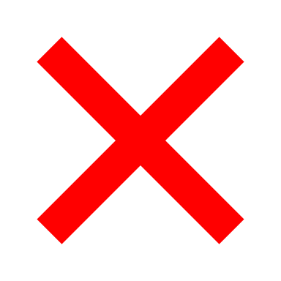 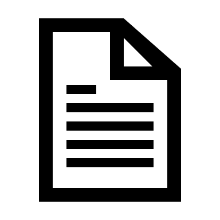 Неисполнение обязанности по передаче Инспекции квитанции о приеме Требования, может быть принято решение о приостановлении операций по Вашему банковскому счету
Непредставление пояснений, опоздание со сроками, непредставление уточненной декларации: налоговая ответственность в виде штрафа - 5 000 руб. 
Повторное непредставление пояснений в течение календарного года: налоговая ответственность в виде штрафа - 20 000 руб.
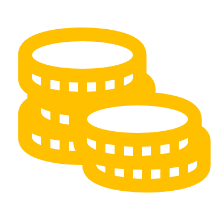 5
Реализация физическим лицам
Книга продаж
Книга покупок
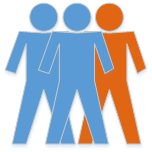 Реализация товаров (работ, услуг) физическим лицам КВО 26
Возможно отражение  в книге покупок при принятии к вычету НДС ранее исчисленного с сумм полученной предоплаты от физических лиц
КВО 26
Получение предоплаты  от физических лиц 
КВО 26
6
Корректировочный счет - фактура
При составлении или получении корректировочного счета-фактуры в связи с изменениями стоимости отгруженных товаров (работ, услуг), переданных имущественных прав в сторону уменьшения, в том числе в случае уменьшения цен (тарифов) и (или) уменьшения количества (объема) отгруженных товаров (работ, услуг), переданных имущественных прав  используется код вида операции 18
Корректировочный счет-фактура отражается на сумму корректировки  в периоде, когда производится корректировка, при этом по колонке «№ счета-фактуры» отражается номер первичного счета-фактуры, а по колонке «№ КСФ» отражается номер корректировочного счета-фактуры.
на уменьшение стоимости:
у Продавца в Разделе 8«Книга покупок» у Покупателя в Разделе 9 «Книга продаж»
на увеличение стоимости: 
у продавца в Разделе 9 «Книга продаж» у Покупателя в Разделе 8 «Книга покупок»
НЕ НУЖНО ВНОСИТЬ ИЗМЕНЕНИЯ В КНИГУ ПОКУПОК ЗА КВАРТАЛ, В КОТОРОМ БЫЛ ЗАРЕГИСТРИРОВАН «ОТГРУЗОЧНЫЙ» СЧЕТ – ФАКТУРА, И ПРЕДОСТАВЛЯТЬ УНД ПО НДС
7
Спасибо за внимание!